Нефтеюганское районное муниципальное общеобразовательное бюджетное учреждение 
«Усть-Юганская средняя общеобразовательная школа»
посёлок Усть-Юган Нефтеюганского района 
Ханты-Мансийского автономного округа-Югры
Царство Грибы: 
многообразие и значение.
Автор презентации: Волошина Наталья Евгеньевна
Приём «Улыбка»
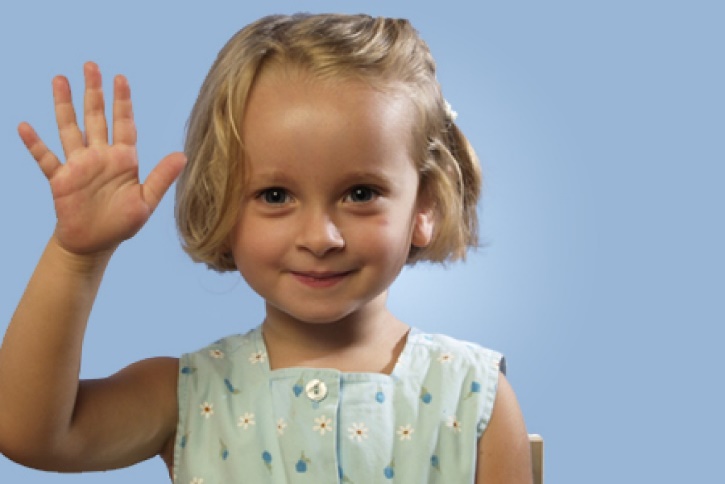 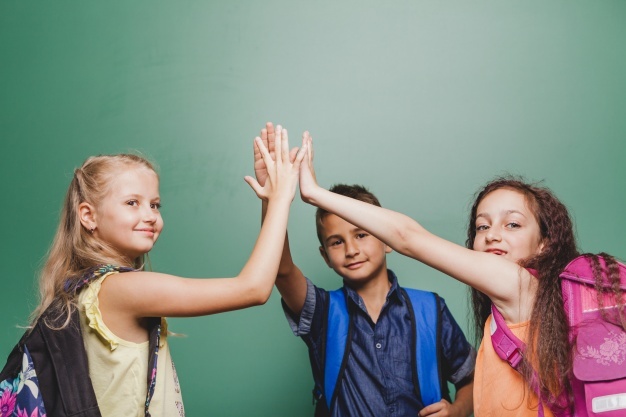 Как вы думаете, О чём пойдёт речь на уроке?
Сегодня мы с вами отправимся в царство живых существ, большинство которых обитает на суше, некоторые встречаются в воде. Поселяются они на растительных и животных останках, на живых организмах, на продуктах питания, на металлических и резиновых изделия и даже на штукатурке в квартире. Могут жить и почве. 
     Одним словом, встречаются повсеместно.
Отгадав загадку, узнаете тему урока
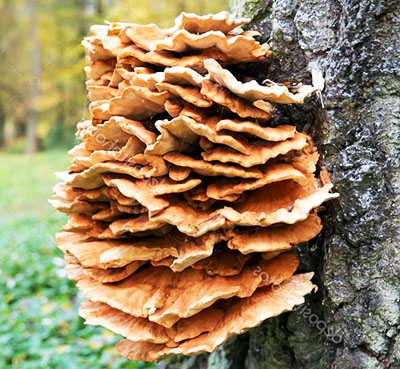 Что за чудище такое? 
То поменьше, то большое. 
Можно встретить под березой, 
На пеньке, среди травы. 
Можно в баночке литровой, 
И на хлебе те дары.
Могут паразитом быть
Злаков урожай сгубить. 
Могут портить древесину, 
Поселившись на стволах. 
Могут в тесте           
                     размножаться, 
Если тесто на дрожжах.
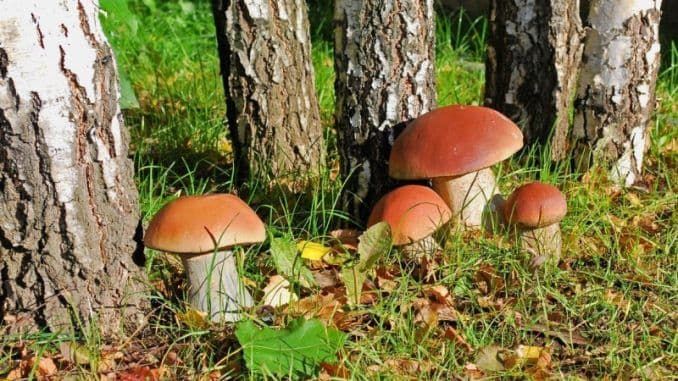 Игра «Собери картинку»
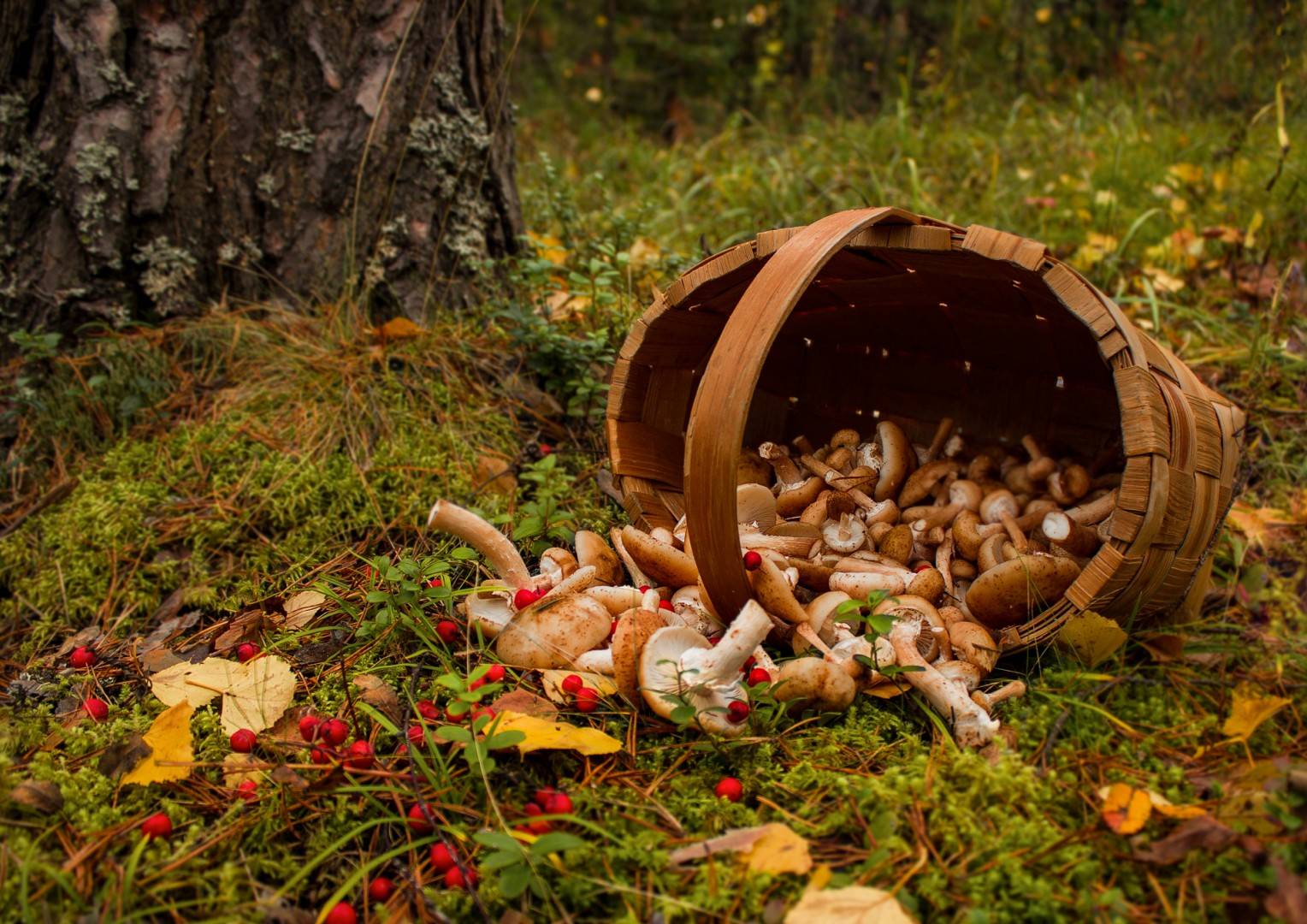 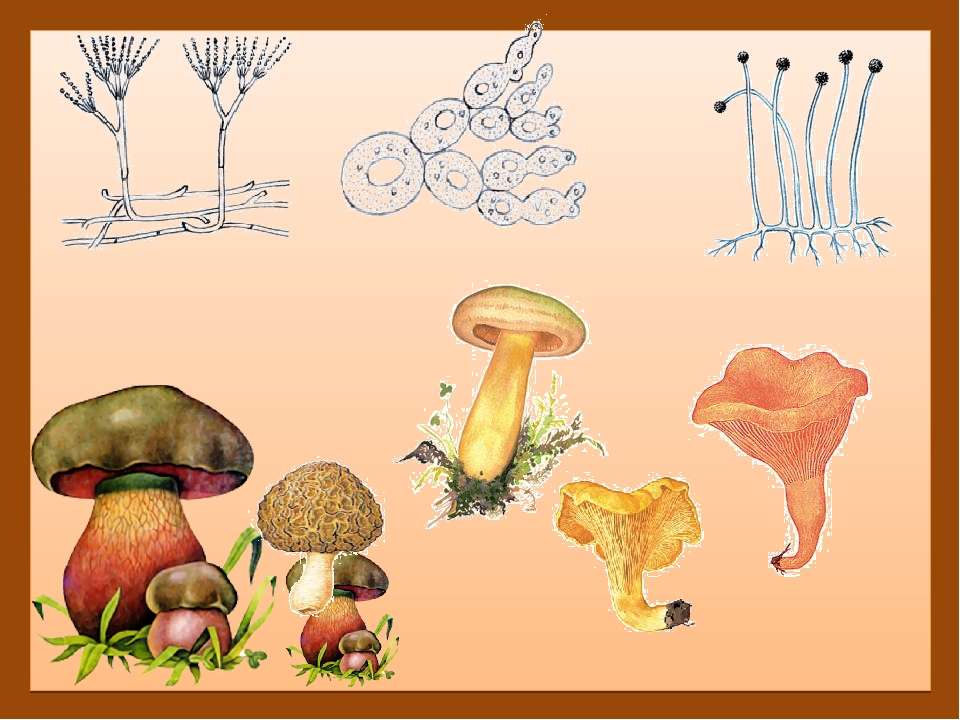 Правила работы в группах
В группе должен быть ответственный.
Работать должен каждый на общий результат.
Один говорит, другие слушают.
Своё несогласие высказывай вежливо.
Если не понял, переспроси.
«Верите ли вы …»
верите ли вы, что грибы – представители особого царства живых организмов
верите ли вы, что грибов много, они живут в воде, в пищевых продуктах, и даже в теле человека и животных
верите ли вы, что грибы враги человека, животных и растений
верите ли вы, что грибы похожи на животных
верите ли вы, что грибы бывают съедобными и ядовитыми
верите ли вы, что грибы друзья человека и животных.
Вопросы:
Какие бывают грибы? Где живут?
Грибы – это растения или животные?
Грибы –друзья или враги?
Какова роль грибов в жизни человека и природы?
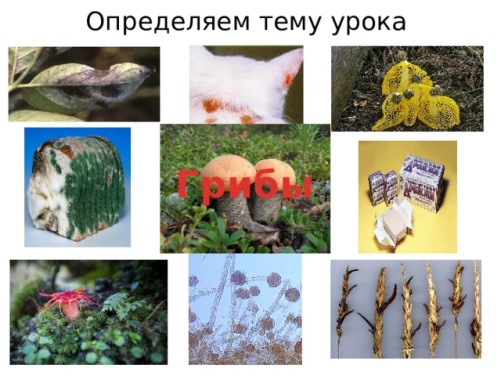 Задание 1
1 группа:
Прочитайте текст 
«Среда обитания и многообразие грибов».
Ответьте на вопросы. Составьте схему.
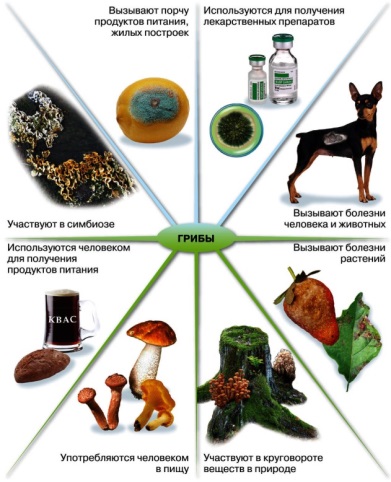 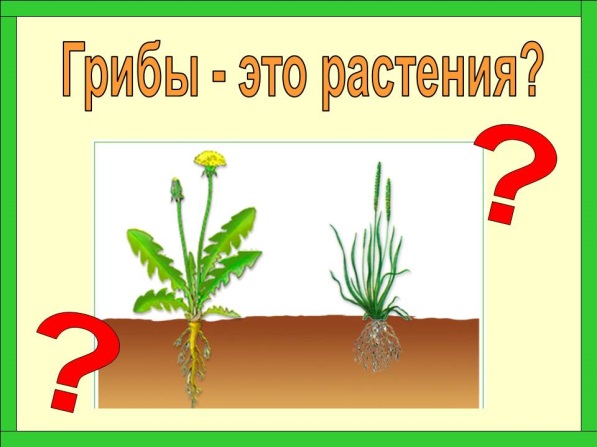 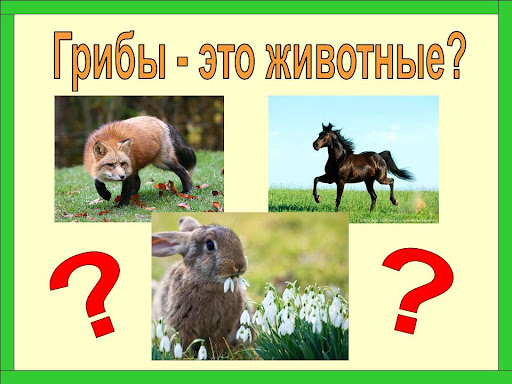 Задание 2
2 группа:
Прочитайте текст 
«Грибы – это растения или животные?»
Ответьте на вопросы. Составьте схему.
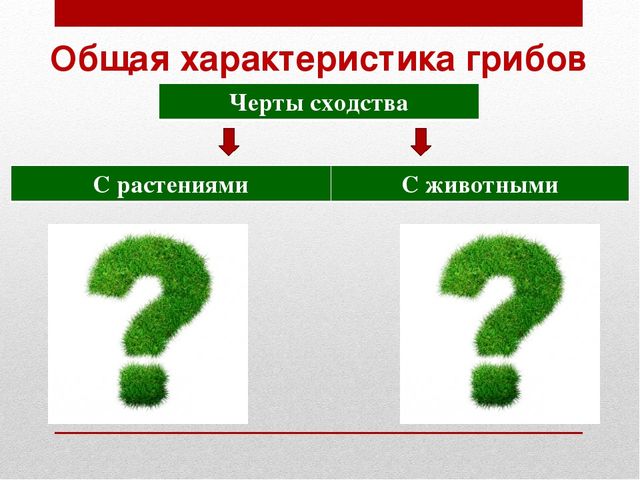 Проверка
Сходство с растениями
Сходство с животными
- Неподвижны
- Растут в течение всей жизни
- Пищу всасывают
- Размножаются спорами
-Имеют клеточную стенку
-Поглощают готовое органическое вещество
-Продукт обмена веществ –мочевина
-Углевод хитин в оболочке клеток
Что общего между растениями и животными
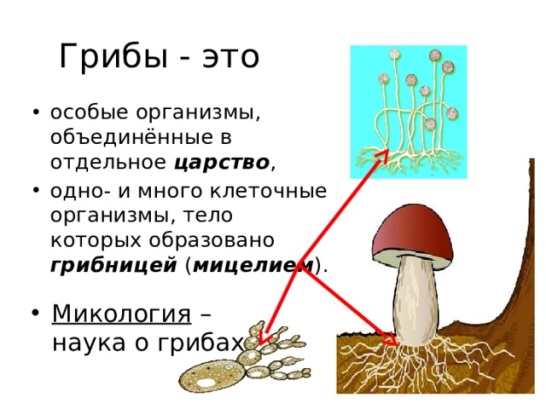 Вывод:
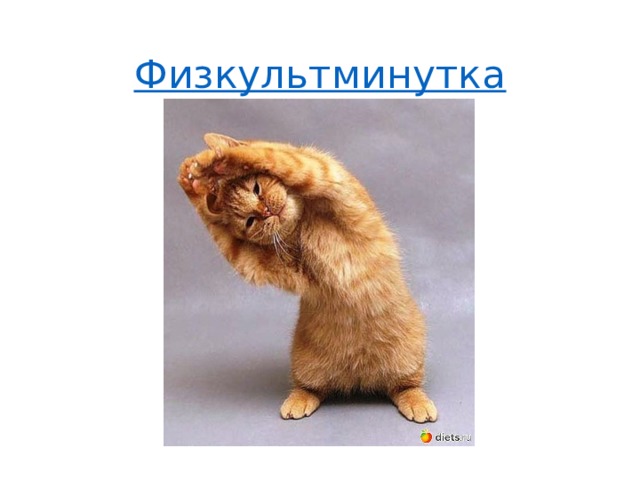 Задание. Изучите строение шляпочного гриба, используя рисунок учебника, стр. 84 Подпишите части гриба
Проверка
Задание. Составить кластер,Подобрав картинки:
1 группа: «Грибы - друзья»
2 группа: «Грибы – враги»
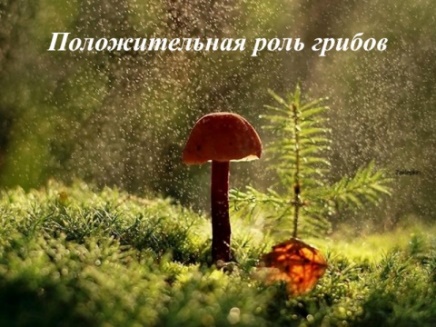 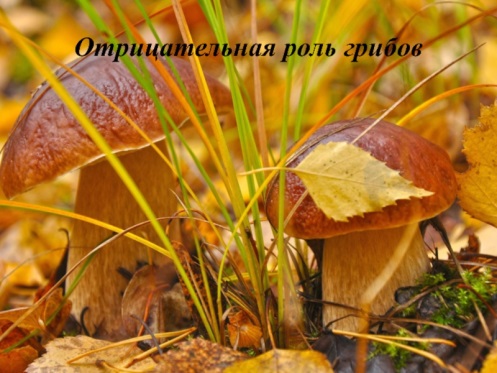 Проверка.Грибы – враги или друзья?
Задание. Составьте памятку сбора грибов
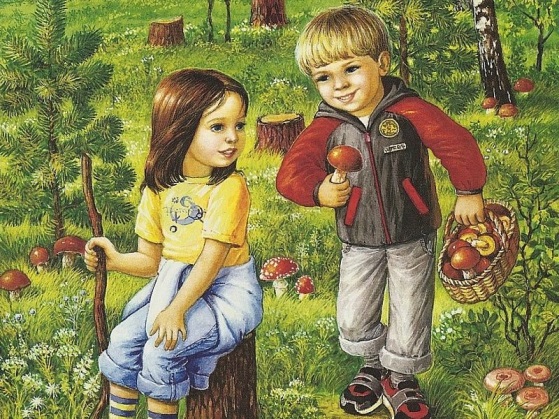 «Верите ли вы …»
верите ли вы, что грибы – представители особого царства живых организмов
верите ли вы, что грибов много, они живут в воде, в пищевых продуктах, и даже в теле человека и животных
верите ли вы, что грибы враги человека, животных и растений
верите ли вы, что грибы похожи на животных
верите ли вы, что грибы бывают съедобными и ядовитыми
верите ли вы, что грибы друзья человека и животных.
Вывод:
Грибы – особая группа организмов, которые сочетают в себе признаки растений и животных. Многообразие этих организмов очень велико.
Грибы играют важную роль в природе и в жизни человека.
Есть грибы – друзья. А есть грибы – враги. Паразитические грибы вредят здоровью человека и хозяйственной деятельности.
Приём «Право выбора».Выберите Домашнее задание
Прочитайте текст учебника на с. 82-89, ответьте на вопросы 1-6;
Напишите синквейн о грибах
 Сделайте рисунки, подберите пословицы и загадки о грибах
Подготовьте сообщение 
           о грибах из рубрики 
                       «Это интересно»
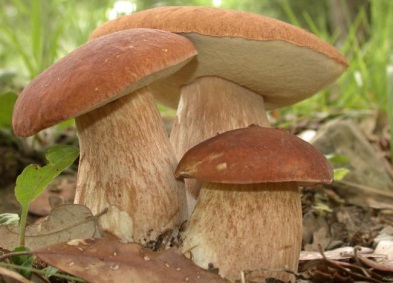 Игра «Поменяйтесь местами …»
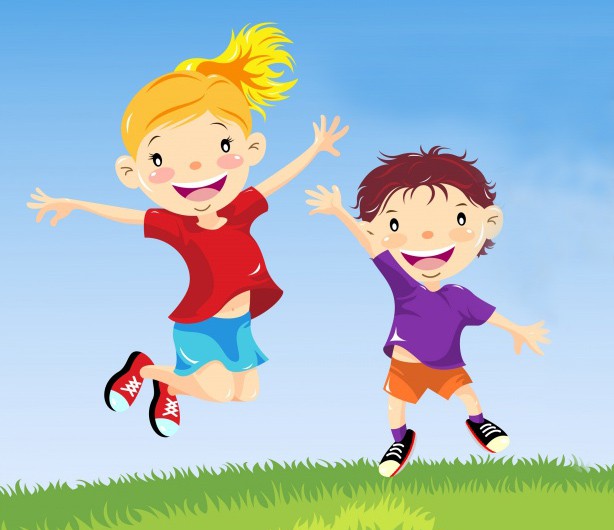